Black & White Demonstration
              A Landscape
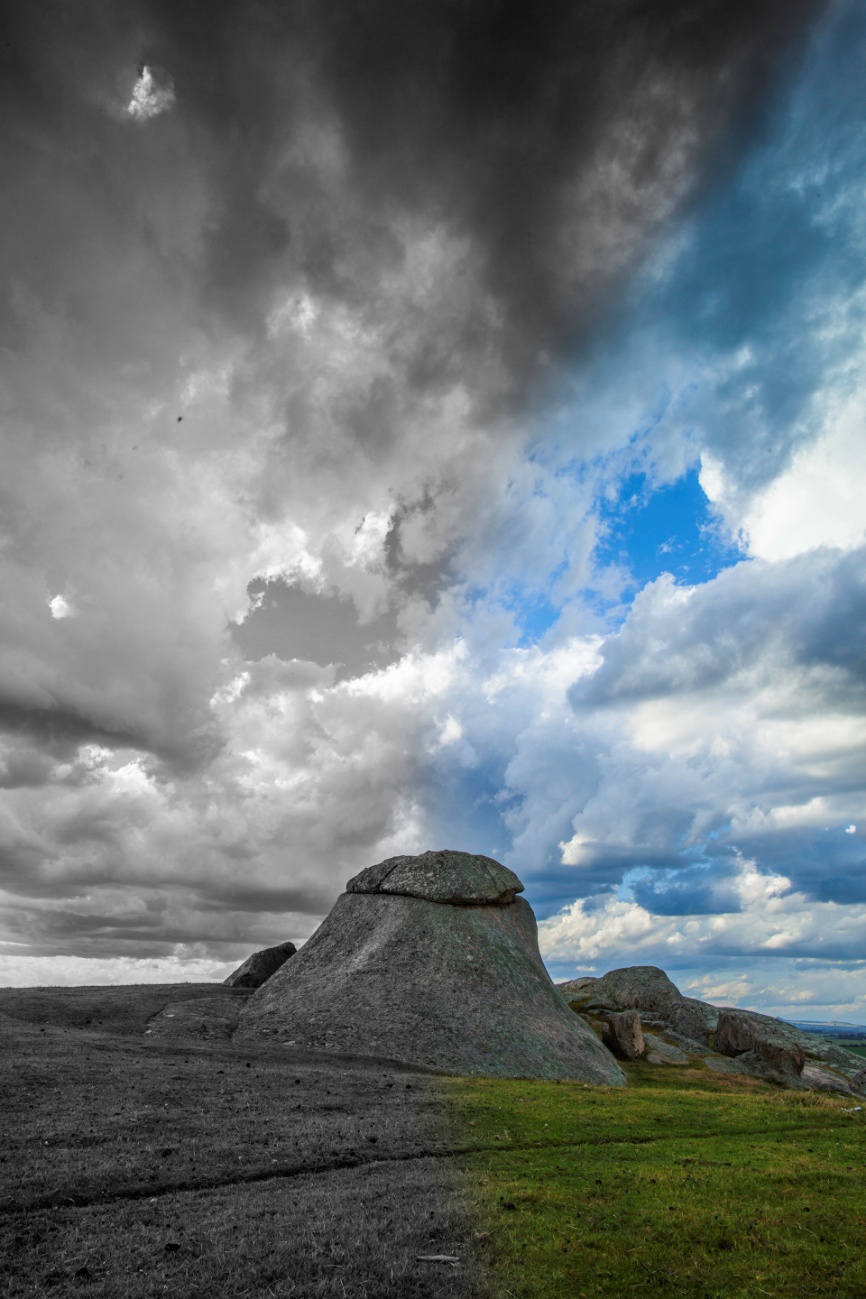 How can we ‘see’ better  in black & white?
Pre-visualisation is the key
Research, read, review, critique
Understand the strengths of Black & White:
 Light & shade, remove the distraction of colour
 Emphasis on composition, structure, balance
 Geometric shapes, patterns, 
 Textures
Keep searching for the Black & White strengths
Stay in the Black and White moment
The following example uses Light Room 5 and Photoshop CS6....
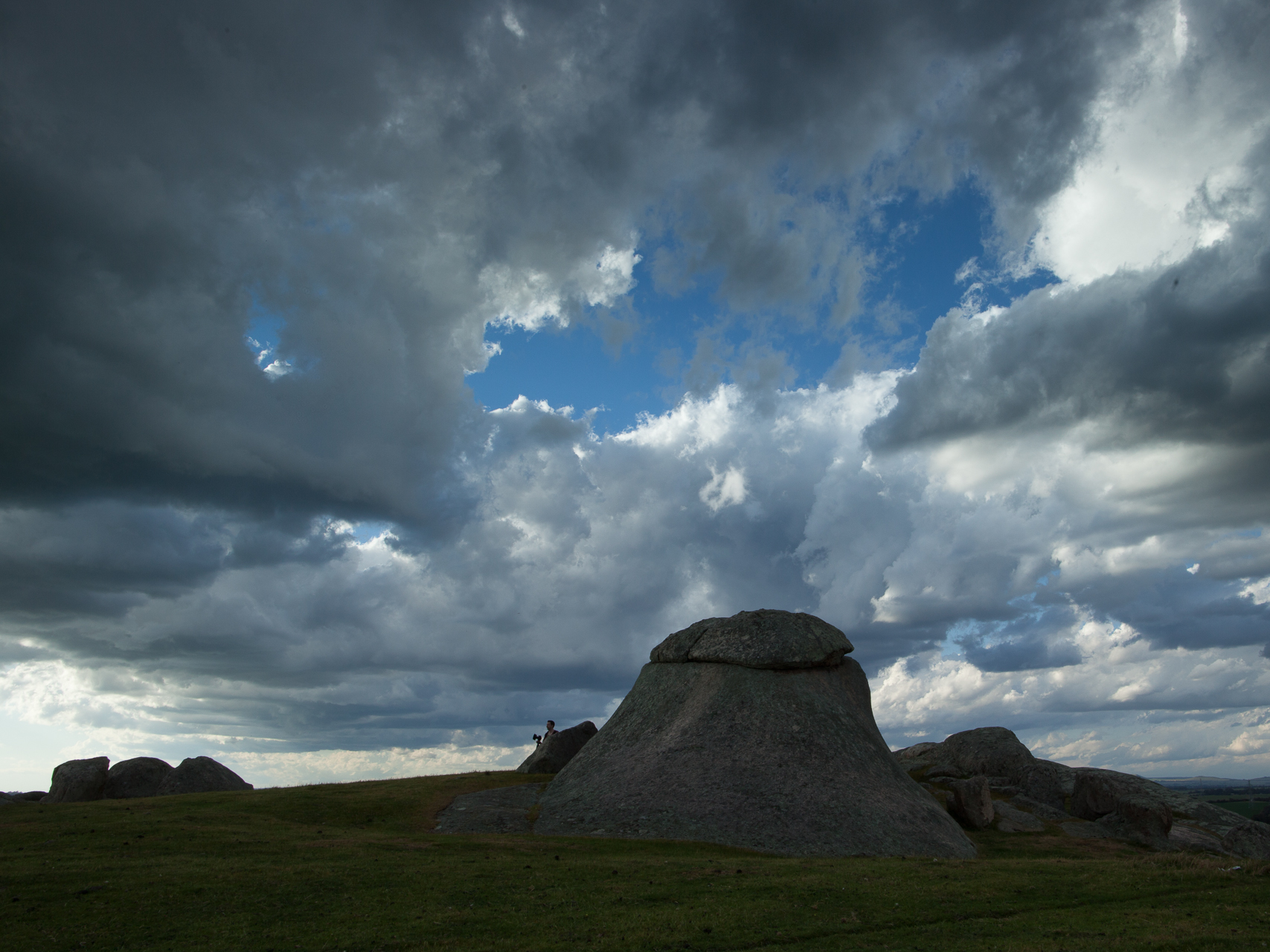 Original RAW file
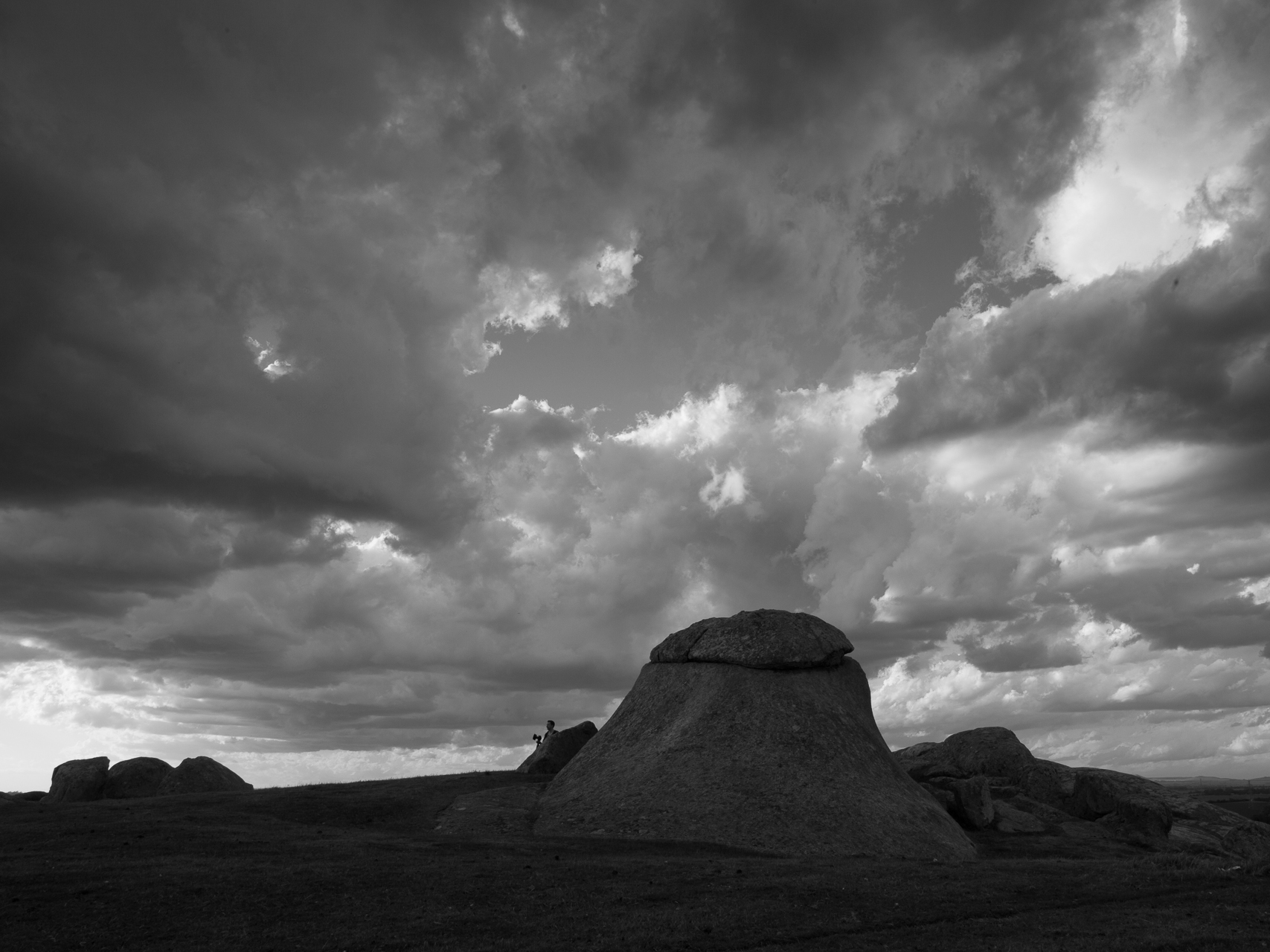 Pre-visualised darker blue sky areas
to contrast against clouds
These clouds
are bright
Central rock needs to be
lighter and stand out
Foreground grass is too dark
Straight B&W conversion (de-saturation)
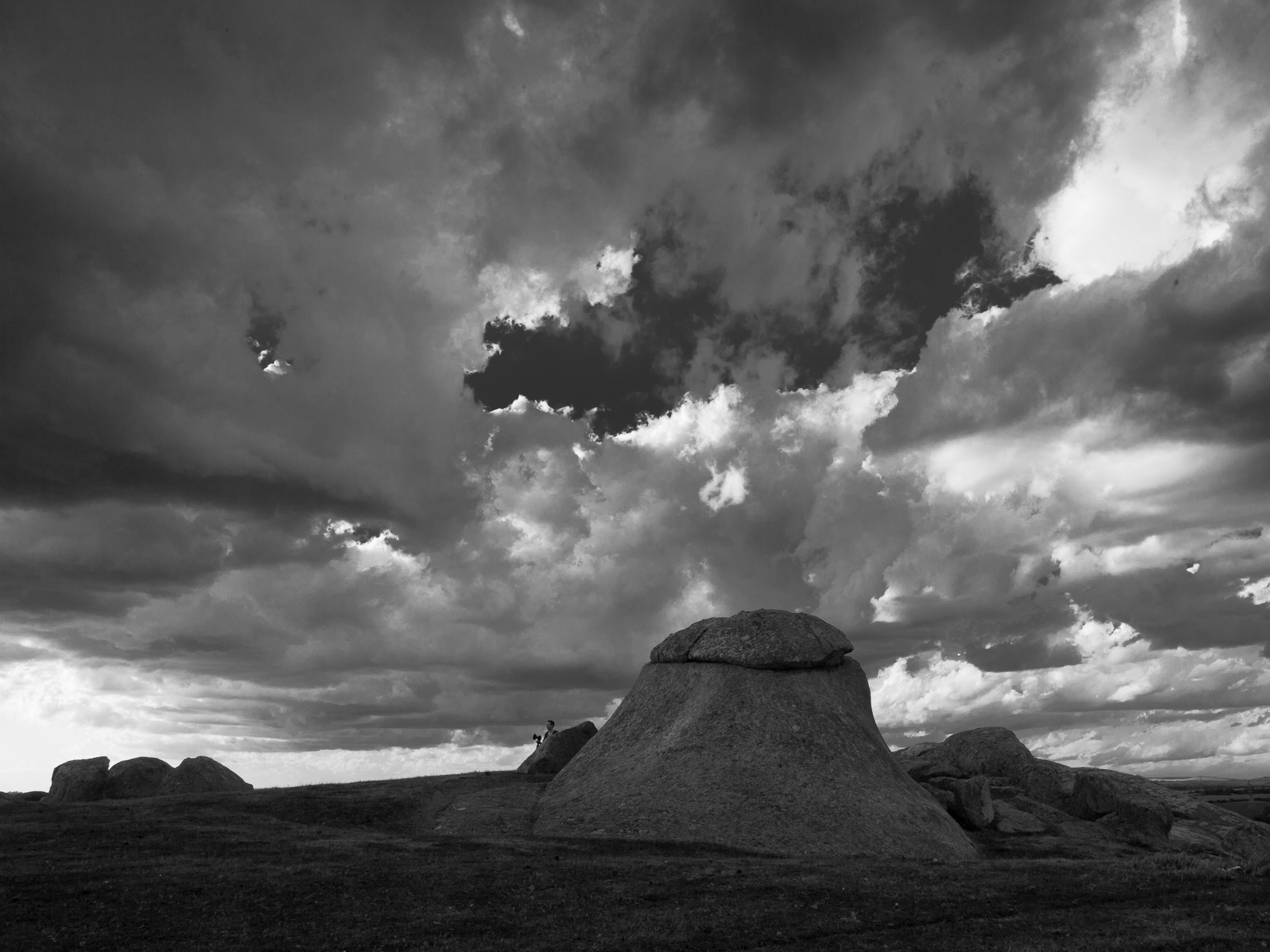 Decrease Blue via B&W Mix slider
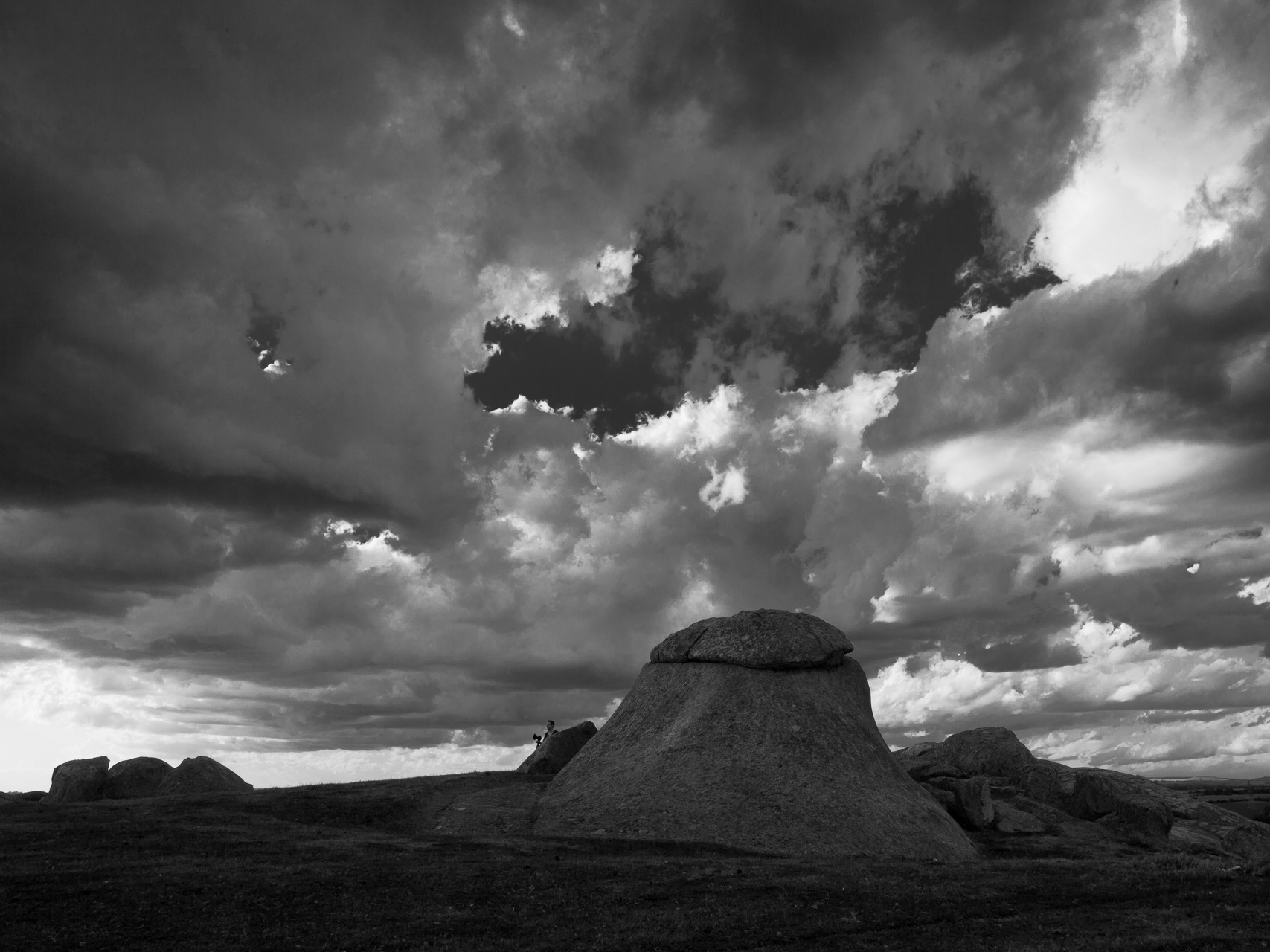 Review histogram and make minor adjustments using sliders.
Balance histogram adjustments with what you like
Let’s darken
this area
... and lighten foreground
Adjust Exposure, Contrast & Clipping
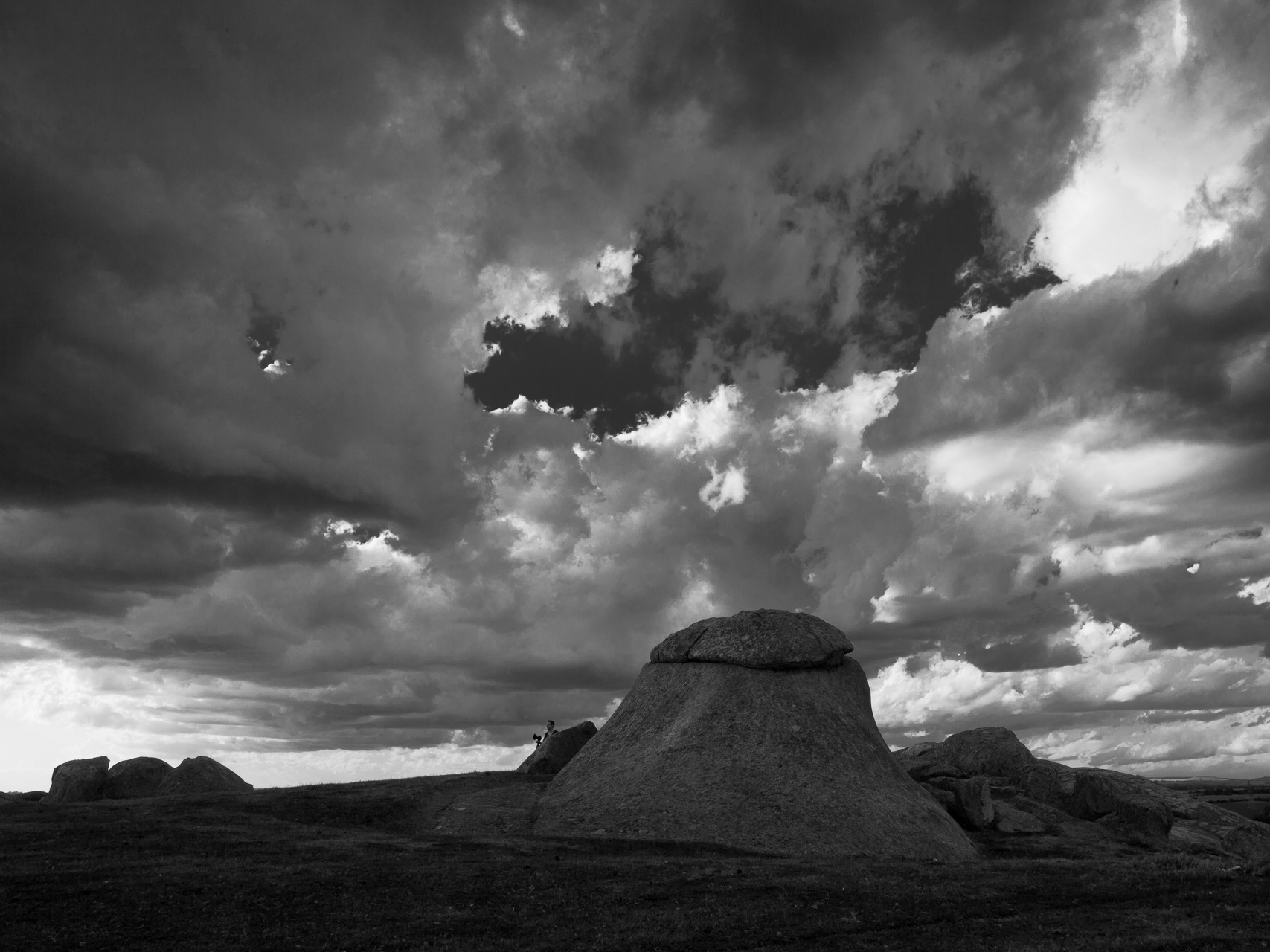 Adjust Exposure, Contrast & Clipping
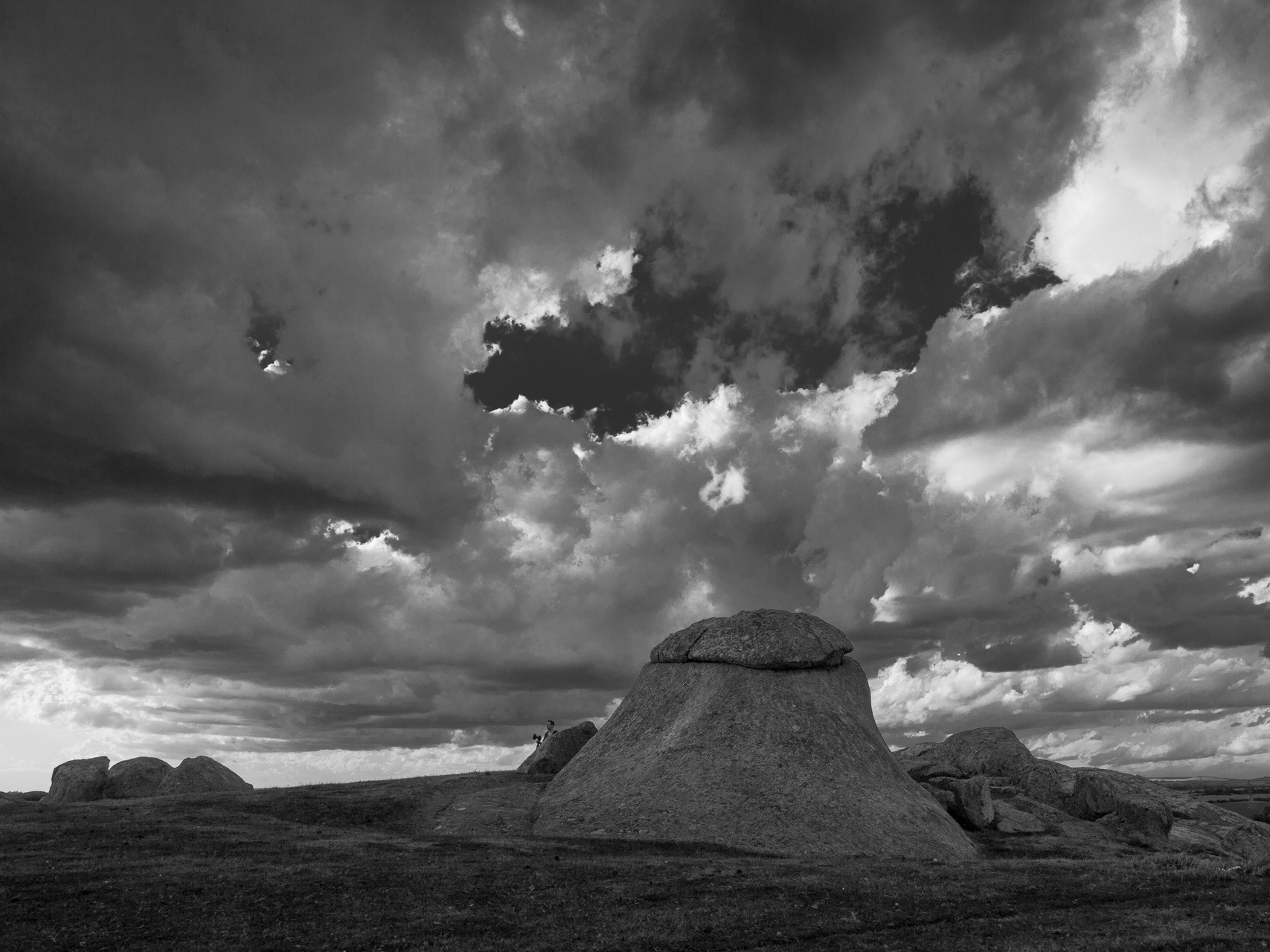 Darken highlights & lighten shadows
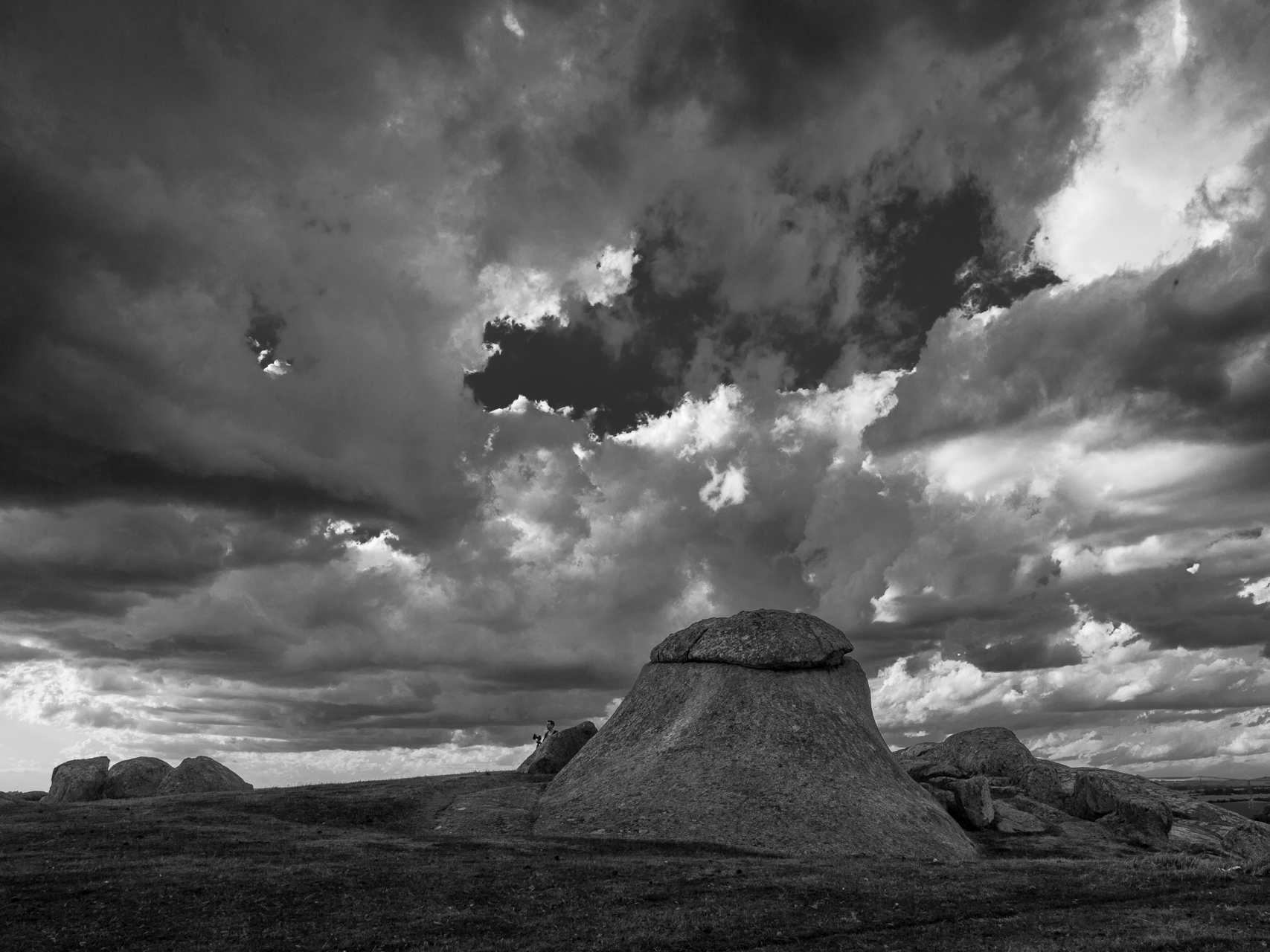 Increase ‘Clarity’
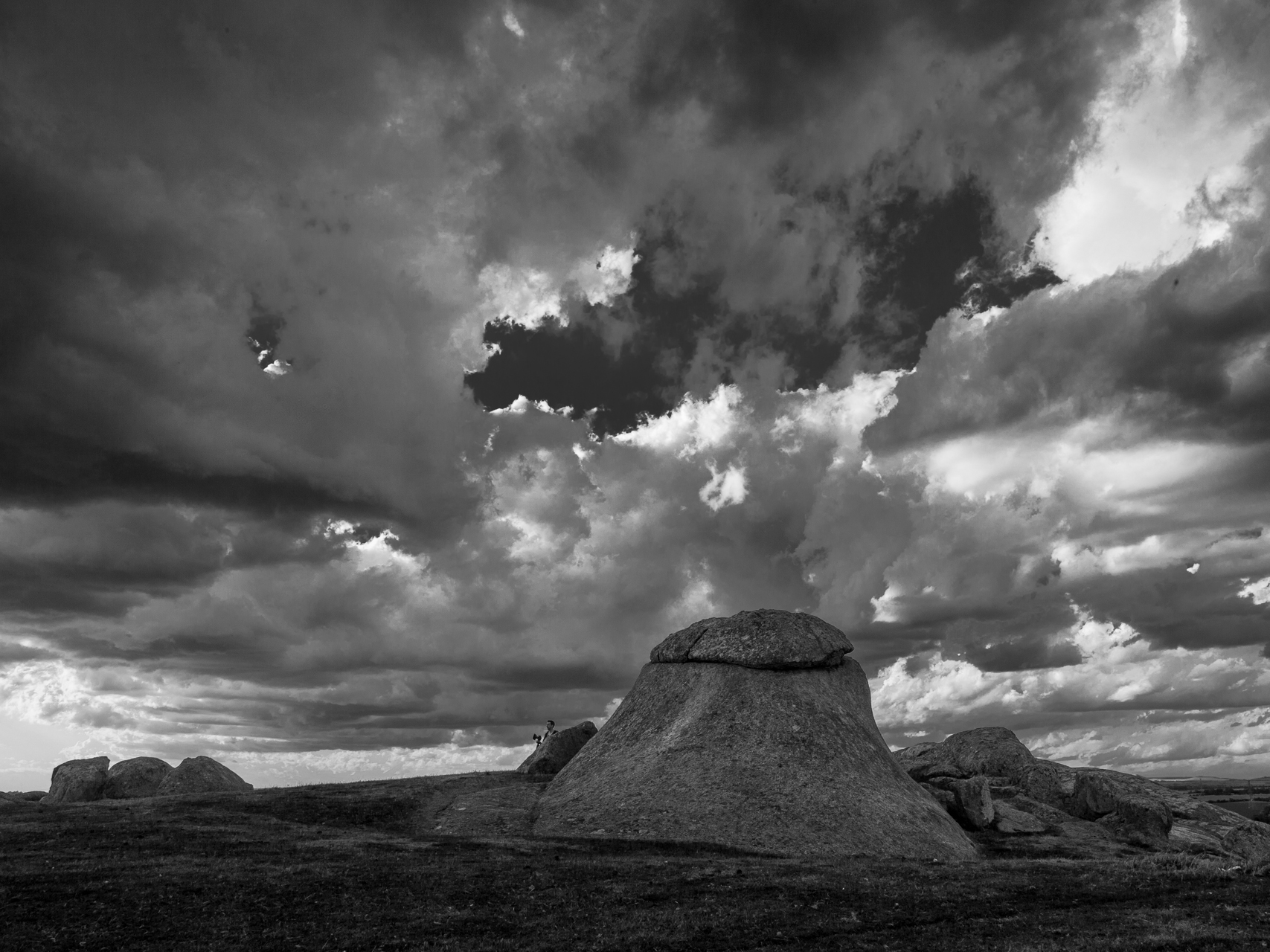 Blue sky is a little too dark
Darken greens via B&W Mixer slider
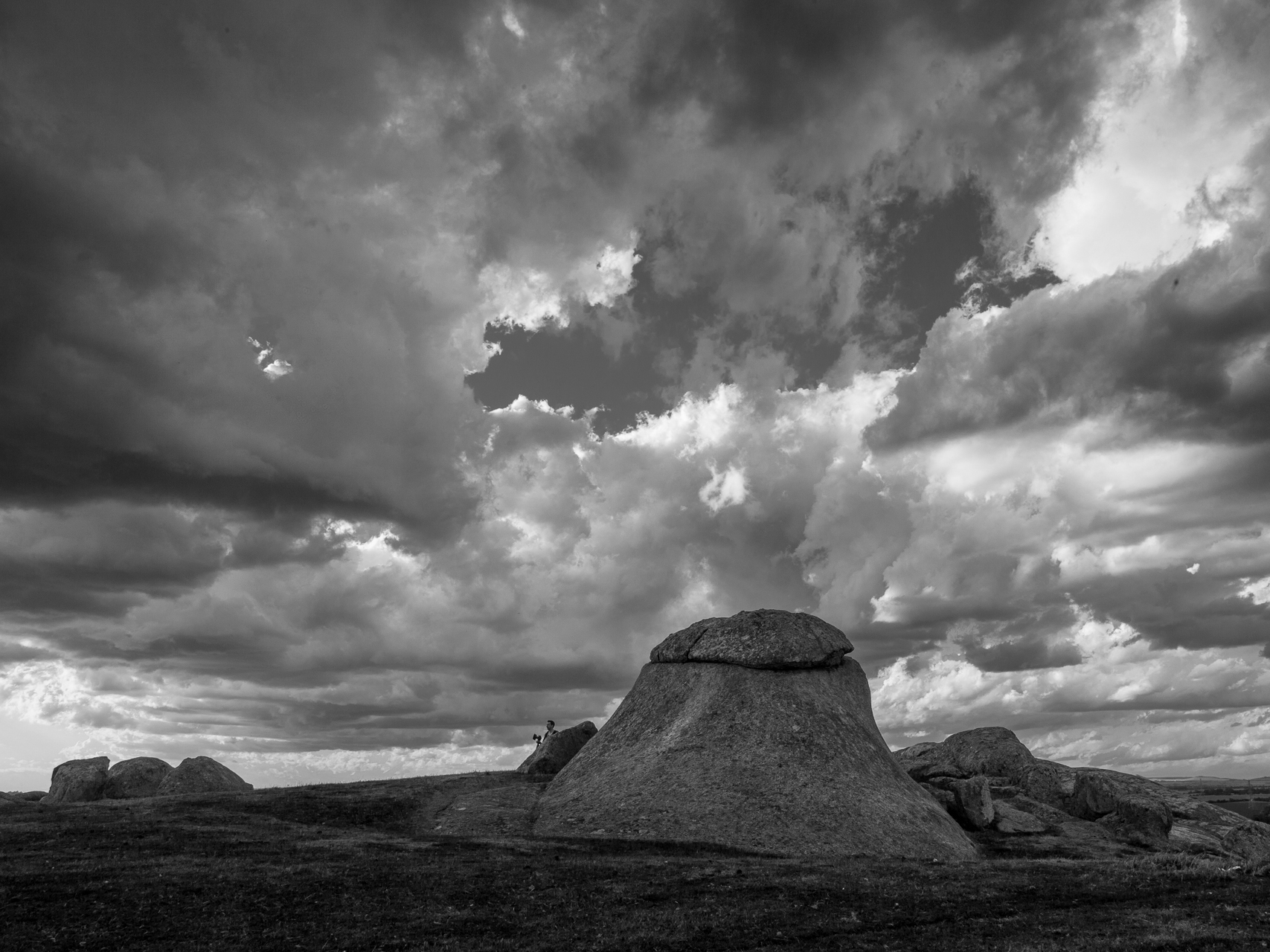 Lighten blue via B&W Mixer
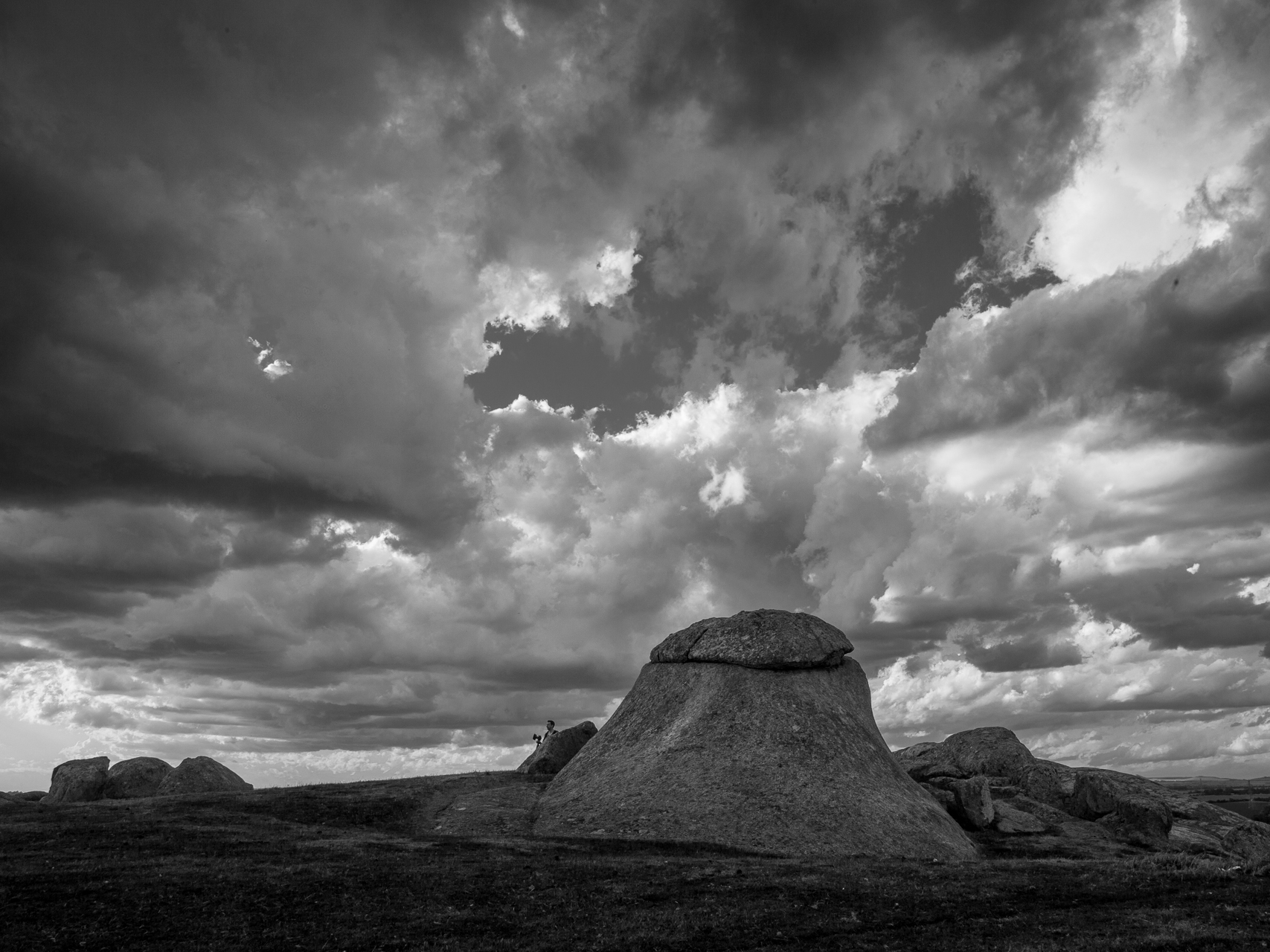 Vignette
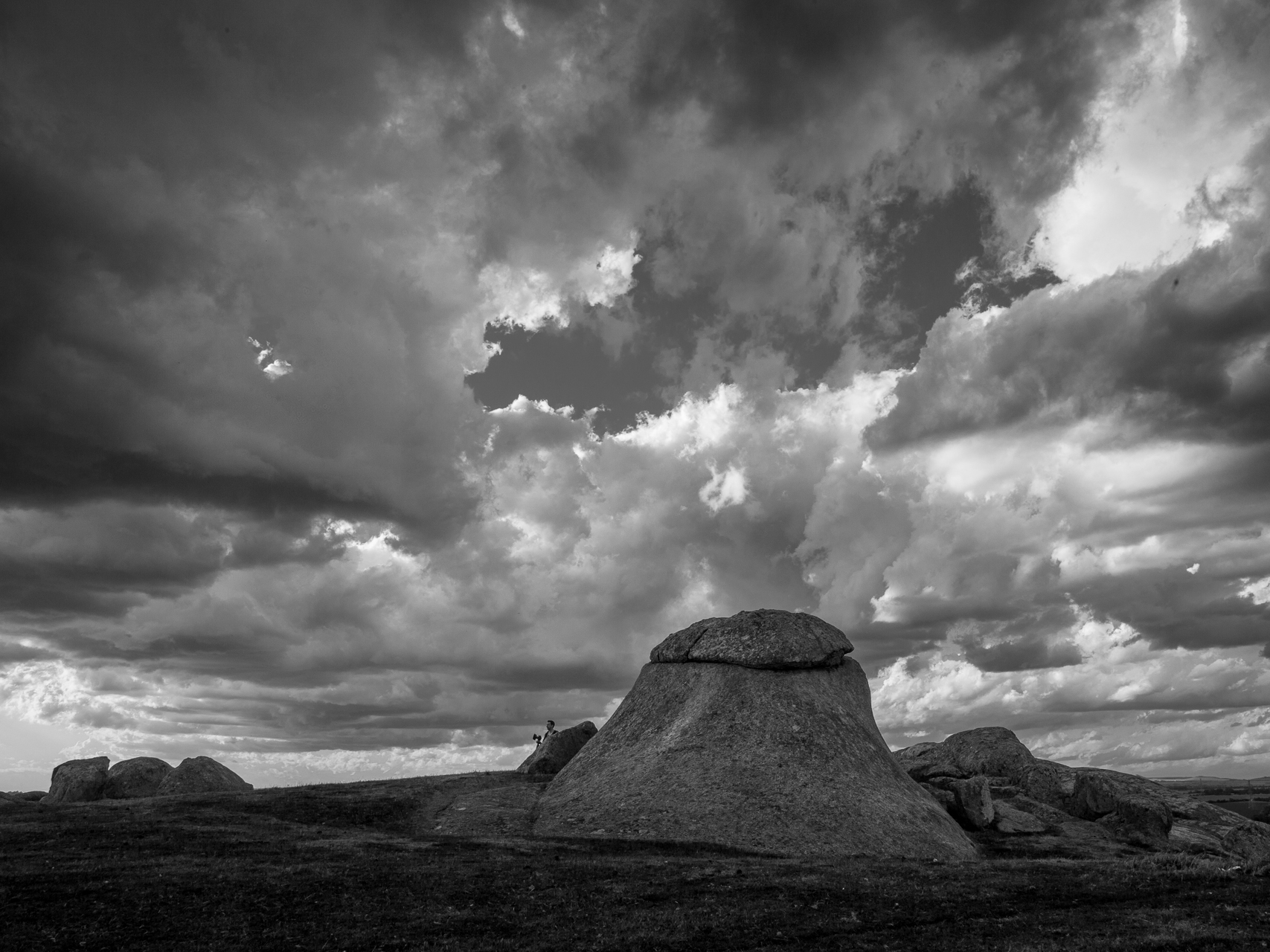 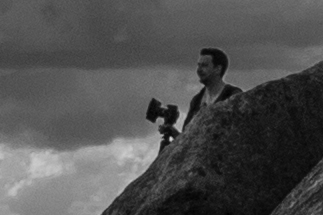 Option:  Photoshop Clone Tool
Brushed in clouds, working from the left towards  the rocks.
Remove the ambushing photographer
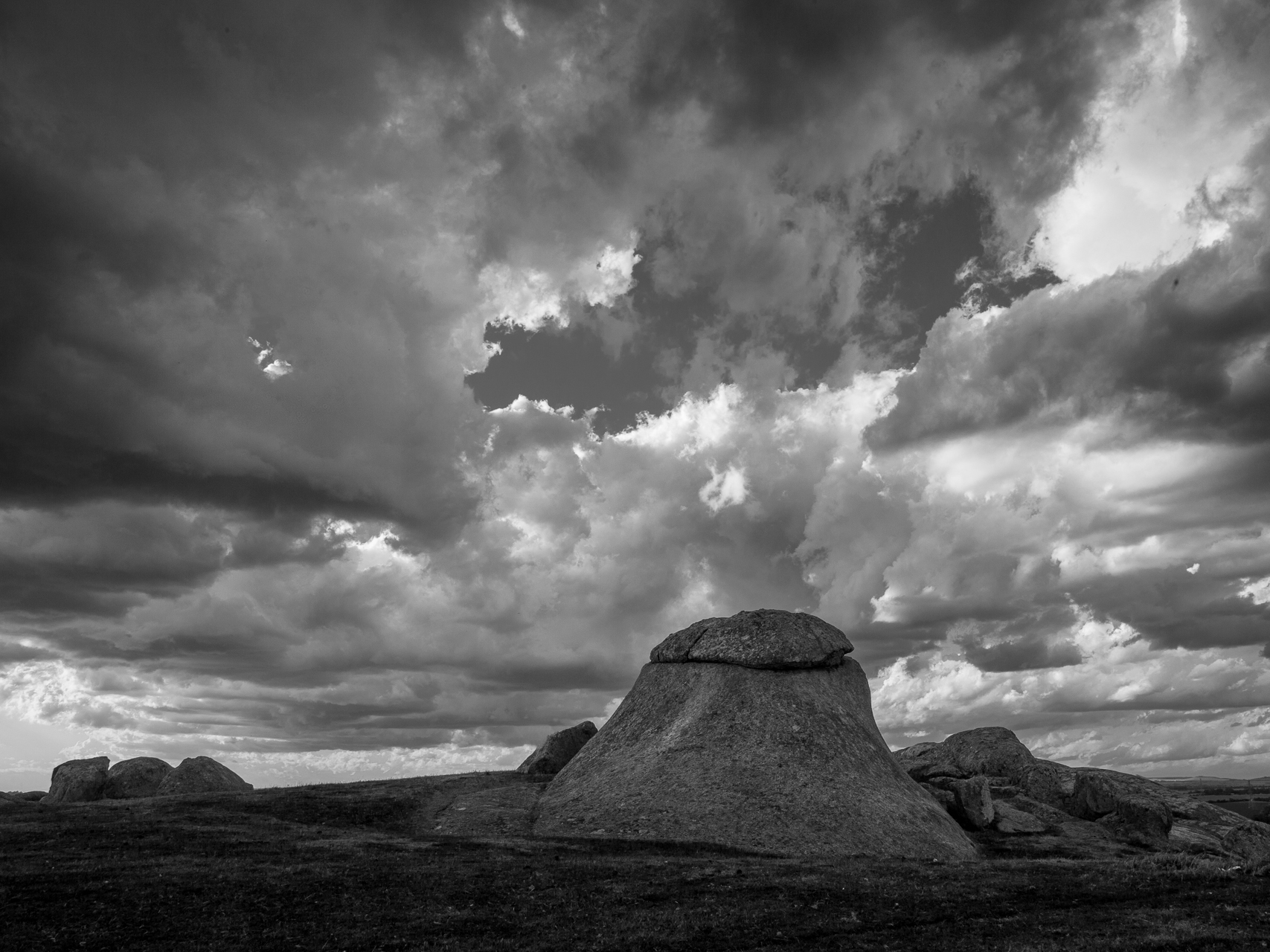 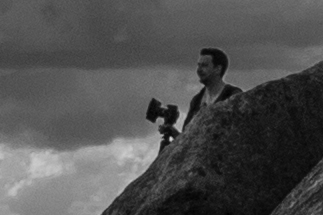 Remove the ambushing photographer
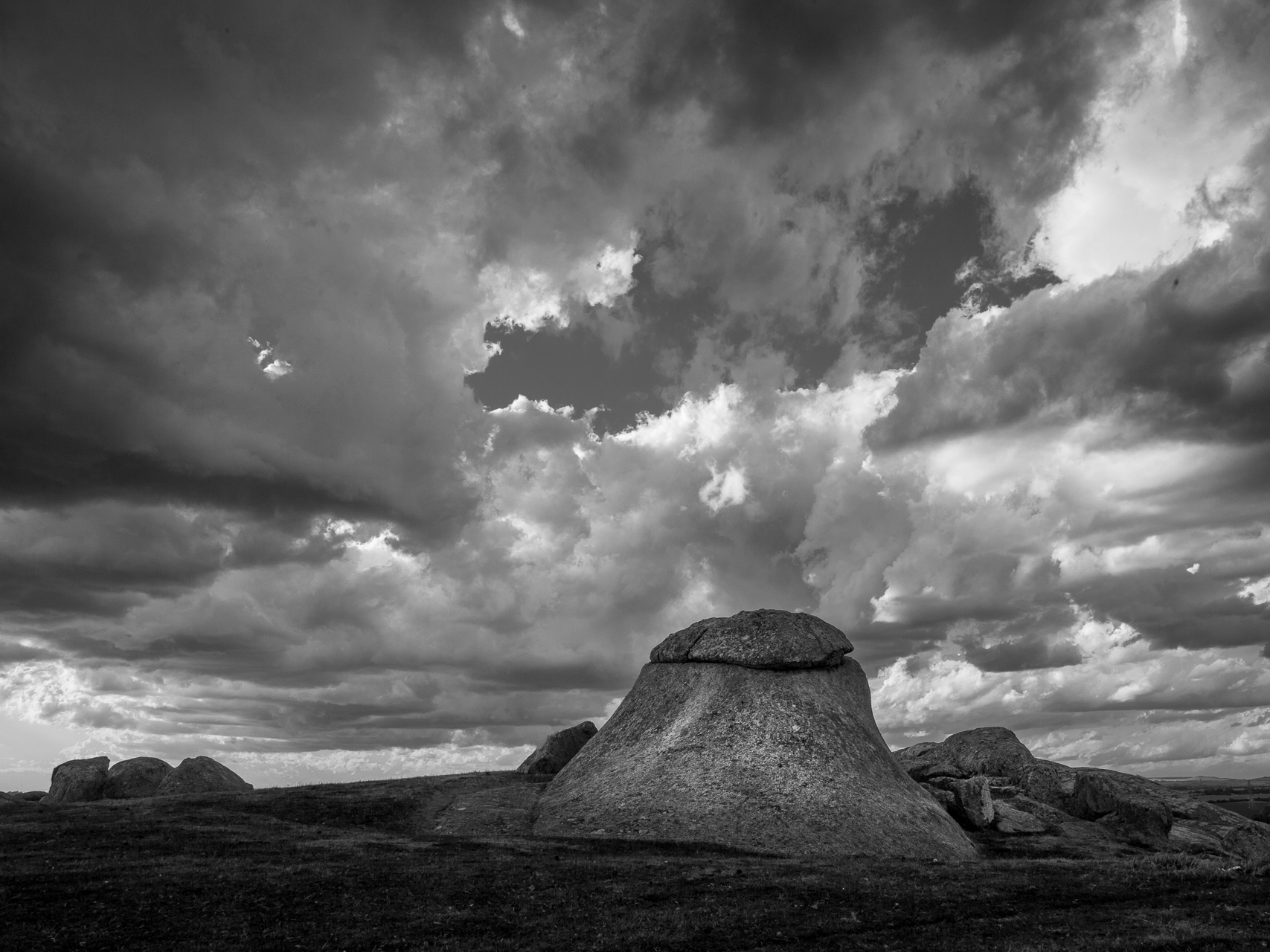 Dodged areas of rocks, for punch
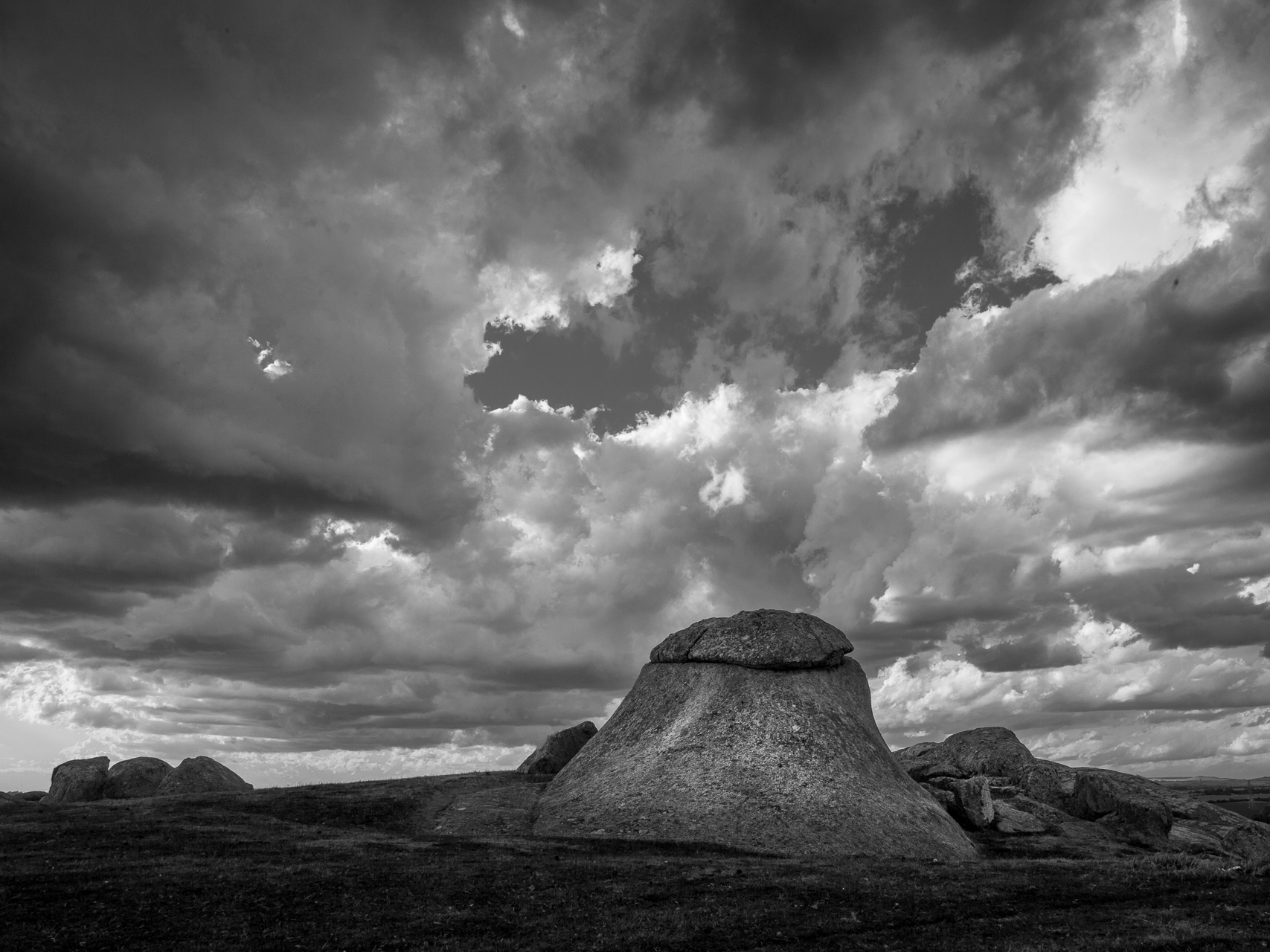 Now print it